CERTIFICADO DE CONCLUSÃO
A  JB SERVIÇOS DE ASSESSORIA E CONSULTORIA EMPRESARIAL LTDA – ME, inscrita no CNPJ: 25.108.808/0001-18 e localizada na Rua Siqueira Bueno, 1321 - Loja - Metrô Belém - São Paulo, certifica que:
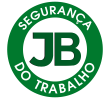 xxxxxxxxxxxxxxxx
inscrito no RG:   xxxxxxxxxxxxxxx, participou do CURSO DE TRABALHO EM ALTURA em conformidade com a NR-35, no dia xx de xxxxxxxxxx de xxxxxx, com carga horária total de 08 horas obtendo o grau de conclusão ao final do curso. O Curso foi realizado na Rua Siqueira Bueno, 1321 - Loja - Metrô Belém - São Paulo.
São Paulo, xx de Setembro de 2021.
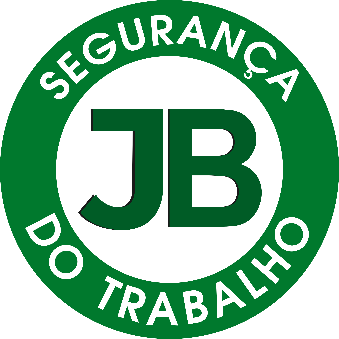 xxxxxxxxxxx
( Instrutor Técnico )
Téc. de Segurança do Trabalho 
SRTE: xxxxxxxxx
xxxxxxxxxxxxxxxxx
(Responsável Técnico)
Téc. de Segurança do Trabalho / Téc. em Eletrotécnica
SRTE: xxxxxxxx.  CREA-RJ: xxxxxxx.
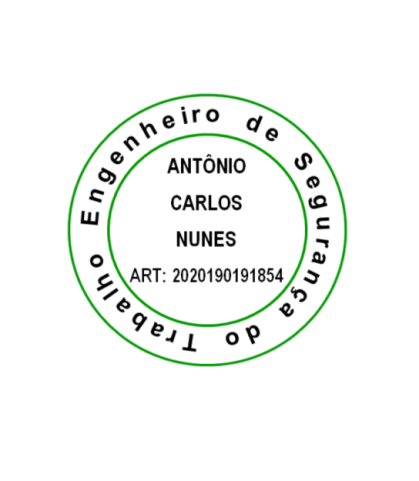 CURSO DE NR-35 – TRABALHO EM ALTURA
Carga  horária total: 08 horas. Data da Expedição: xx/xx/xxxx. Validade: xx/xx/xxxx.
Conteúdo Programático do Curso: 
Noções de Segurança de Trabalho em Altura;
Normas e regulamentos aplicáveis ao trabalho em altura;
Análise de Risco e condições impeditivas;
Riscos potenciais inerentes ao trabalho em altura e medidas de prevenção e controle;
Sistemas, equipamentos e procedimentos de proteção coletiva;
Equipamentos de Proteção Individual para trabalho em altura: seleção, inspeção, conservação e limitação de uso;
Acidentes típicos em trabalhos em altura;
Condutas em situações de emergência, incluindo noções de técnicas de resgate e de primeiros socorros;
Fator de queda;
Nós, voltas e Sistema de Ancoragem;
Prática de Movimento com Talabarte e Linhas de Segurança.
Aula Prática Realizada JB,  Rua Siqueira Bueno, 1321 - Loja - Metrô Belém - São Paulo– SP .
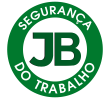 JB SERVIÇOS DE ASSESSORIA E CONSULTORIA EMPRESARIAL LTDA – ME.  CNPJ: 25.108.808/0001-18. 
ENDEREÇO: Rua Siqueira Bueno, 1321 - Loja - Metrô Belém - São Paulo.
TELEFONE  0800-006-6767 / 11-2694-2399. E-MAIL: comercial@jbsegurancadotrabalho.com.br  SITE: www.jbsegurancadotrabalho.com.br
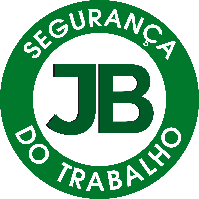